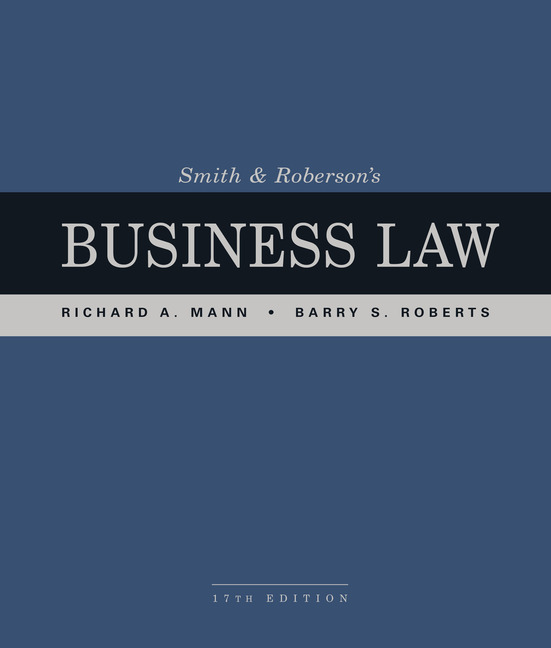 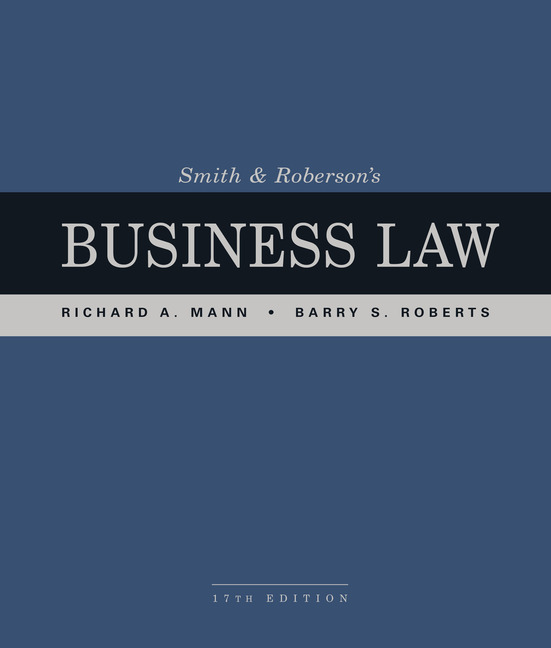 Chapter 31:  Operation and Dissolution of General Partnerships
Topics Covered in this Chapter
Relationship of Partnership and Partners with Third Parties
31-1	Contracts of Partnership
31-2	Torts and Crimes of Partnership
31-3	Notice to a Partner
31-4	Liability of Incoming Partner
2
Topics Covered in this Chapter
Dissociation and Dissolution of General Partnerships under the RUPA
31-5	Dissociation
31-6	Dissolution
31-7	Dissociation without Dissolution
Dissolution of General Partnerships under the UPA
31-8	Dissolution
31-9	Winding Up
31-10	Continuation After Dissolution
3
Relationship of Partnership and Partners with Third Parties
Contracts of Partnership – 
Partner’s Liability – 
Personal Liability – if the partnership is contractually bound, each partner has joint and several unlimited personal liability.
Joint and Several Liability – a creditor may sue the partners jointly as a group or separately as individuals.
4
Contract Liability
Partnership
Partnership
P
P
indemnity
bound
bound
Third Party
Third Party
A
T
A
T
Partner
Partner
Partner Has Apparent Authority But Not Actual Authority
Partner Has Actual Authority
Partnership
P
Third Party
liable*
A
T
Partner
Partner Has No Actual or 
Apparent Authority
*Partner is liable for breach of implied warranty of authority or misrepresentation
5
Relationship of Partnership and Partners with Third Parties
Contracts of Partnership (cont’d) – 
Authority to Bind Partnership – a partner who has actual authority (express or implied) or apparent authority may bind the partnership.
Actual Express Authority – authority set forth in the partnership agreement, in additional agreements among the partners, or in decisions made by a majority of the partners regarding the ordinary business of the partnership.
6
Relationship of Partnership and Partners with Third Parties
Contracts of Partnership (cont’d) – 
Authority to Bind Partnership (cont’d) –
Actual Implied Authority – authority that is reasonably deduced from the nature of the partnership, the terms of the partnership agreement, or the relations of the partners.
Apparent Authority – an act of a partner for apparently carrying on in the ordinary course the partnership business or business of the kind carried on by the partnership binds the partnership, so long as that third person has no knowledge or notice of the lack of actual authority.
RNR, p 658, problem 1, Taking Sides
7
Relationship of Partnership and Partners with Third Parties
Contracts of Partnership (cont’d) – 
Partnership by Estoppel – imposes partnership duties and liabilities on a nonpartner who has either represented himself or consented to be represented as a partner.
8
Relationship of Partnership and Partners with Third Parties
Torts and Crimes of Partnership – 
Torts – the partnership is liable for loss or injury caused by any wrongful act or omission or other actionable conduct of any partner while acting within the ordinary course of the business or with the authority of her copartners; the partners are jointly and severally liable.
9
Relationship of Partnership and Partners with Third Parties
Torts and Crimes of Partnership (cont’d) – 
Breach of Trust – partnership is liable if a partner in the course of the partnership’s business or while acting with authority of the partnership breaches a trust by misapplying money or property entrusted by a third person; the partners are jointly and severally liable.
10
Relationship of Partnership and Partners with Third Parties
Torts and Crimes of Partnership (cont’d) – 
Crimes – a partner is not criminally liable for the crimes of her partners unless she authorized or participated in them.
11
Tort Liability
Partnership
P
indemnity
liable
Third Party
A
T
liable
Partner
Tort Within Authority or Ordinary Course of Business
Partnership
P
Third Party
liable
A
T
Partner
Tort Outside Authority and Ordinary Course of Business
12
Relationship of Partnership and Partners with Third Parties
Notice to a Partner – 
Binds Partnership – a partnership is bound by a partner’s knowledge, notice, or receipt of a notification of a fact relation to the partnership.
13
Relationship of Partnership and Partners with Third Parties
Notice to a Partner (cont’d) – 
Notice – a person has notice of a fact if the person (1) knows of it, (2) has received a notification of it, (3) has reason to know it exists from all of the facts known to the person at the time in question.
14
Relationship of Partnership and Partners with Third Parties
Liability of Incoming Partner – 
Antecedent Debts – the liability of an incoming partner for antecedent debts of the partnership is limited to her capital contribution.
Subsequent Debts – the liability of an incoming partner for subsequent debts of the partnership is unlimited.
Conklin, p 659, problem 4
15
Dissociation and Dissolution of General Partnerships Under the RUPA
Dissociation – change in the relation of partners caused by any partner’s ceasing to be associated in carrying on of the business.
Partners have the power to dissociate, but may not have the right to do so.
Some events that may cause dissociation
Voluntarily withdrawal
Partnership agreement terms
Unanimous vote of the other partners
Court order
Bankruptcy, assignment of interest, or death
16
Dissociation and Dissolution of General Partnerships Under the RUPA
Dissociation (cont’d) – 
Wrongful Dissociation – a dissociation that breaches an express provision of the partnership agreement or in a term partnership if before the expiration of the term or the completion of the undertaking
(1) the partner voluntarily withdraws by express will,
(2) the partner is judicially expelled for misconduct,
(3) the partner becomes a debtor in bankruptcy, or
(4) the partner is an entity (other than a trust or estate) and is expelled or otherwise dissociated because its dissolution or termination was willful.
17
Dissociation and Dissolution of General Partnerships Under the RUPA
Dissociation (cont’d) – 
Rightful Dissociation – all other dissociations are rightful including the death of a partner in any partnership and the withdrawal of a partner in a partnership at will. 
Effects of Dissociation – terminates the dissociating partner’s right to participate in the management of the partnership business and duties to partnership.
18
Dissociation and Dissolution of General Partnerships Under the RUPA
Dissolution –  disbanding the partnership
Causes of Dissolution –
Dissolution by Act of the Partners – 
Partnership at Will – withdrawal of a partner;
Term Partnership –  1) the term ends, 2) all partners expressly agree to dissolve, or 3) a partner’s death or incapacity, bankruptcy or financial impairment, or wrongful dissociation if within ninety days after dissociation at least half of the remaining partners choose to wind up business;
Any Partnership – an event occurs that was specified in the partnership agreement as resulting in dissolution.
19
Dissociation and Dissolution of General Partnerships Under the RUPA
Dissolution (cont’d) – 
Causes of Dissolution (cont’d) –
Dissolution by Operation of Law – a partnership is  dissolved by operation of law upon the subsequent illegality of the partnership business.
Dissolution by Court Order – a court will order dissolution of a partnership under certain conditions.
20
Dissociation and Dissolution of General Partnerships Under the RUPA
Dissolution (cont’d) – 
Effects of Dissolution – upon dissolution a partnership is not terminated but continues until the winding up is completed.
Authority – a partner’s actual authority to act for the partnership terminates, except so far as may be appropriate to wind up partnership affairs; apparent authority continues unless notice of the dissolution is given to a third party.
21
Dissociation and Dissolution of General Partnerships Under the RUPA
Dissolution (cont’d) – 
Effects of Dissolution (cont’d) –
Liability – dissolution does not in itself discharge the existing liability of any partner; partners are liable for their share of partnership liabilities incurred after dissolution.
22
Dissociation and Dissolution of General Partnerships Under the RUPA
Dissolution (cont’d) – 
Winding Up – completing unfinished business, collecting debts, and distributing assets to creditors and partners; also called liquidation.
Participation in Winding Up – any partner who has not wrongfully dissociated may participate in winding up the partnership’s business.
23
Dissociation and Dissolution of General Partnerships Under the RUPA
Dissolution (cont’d) – 
Winding Up (cont’d) –
Distribution of Assets – the assets of the partnership include all required contributions of partners; the liabilities of a partnership are to be paid out of partnership assets in the following order: (1) amounts owing to nonpartner and partner creditors, (2) amounts owing to partners on their partners’ accounts.
Marshaling of Assets – The Revised Act abolishes the marshaling of assets doctrine.
24